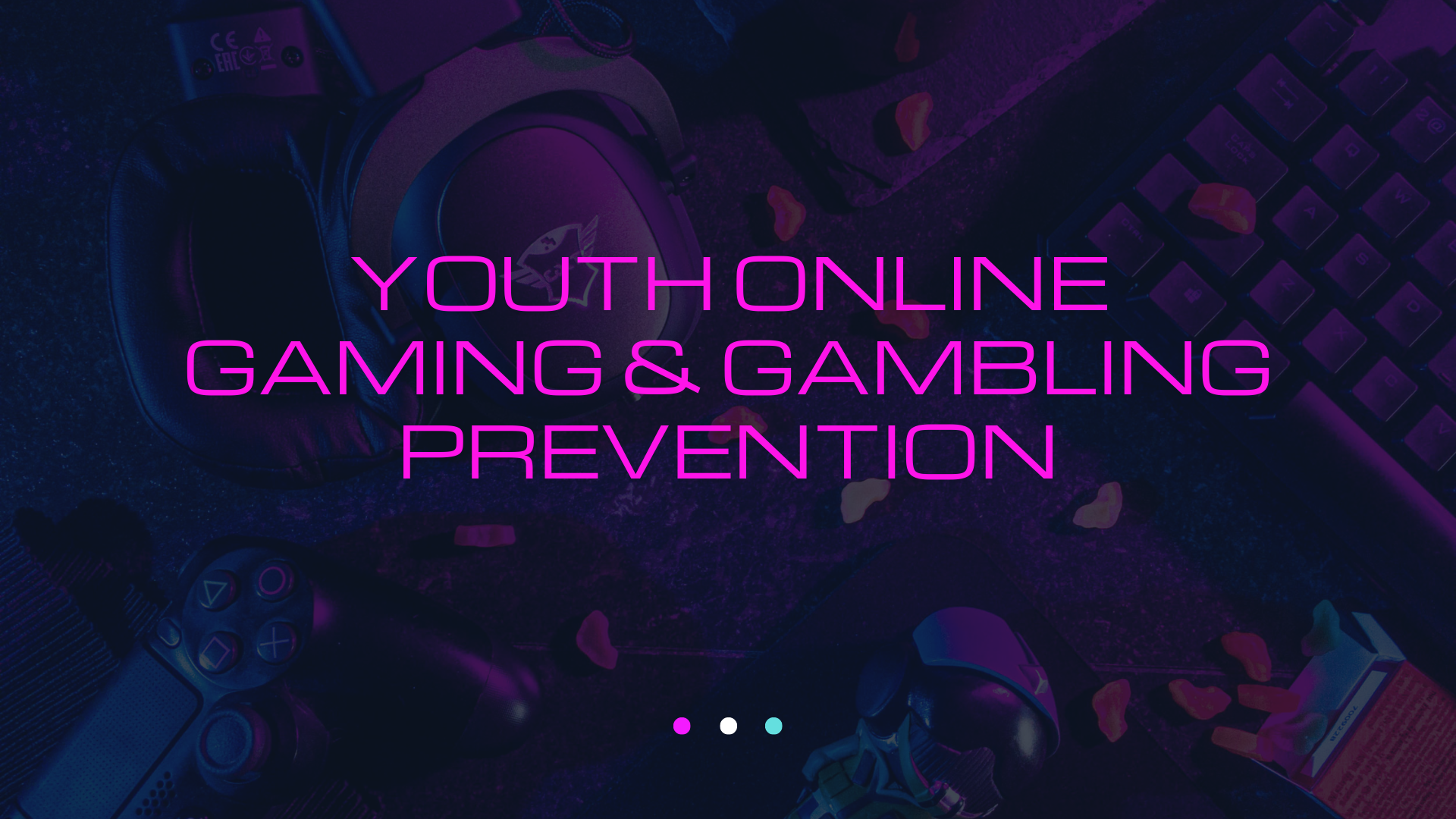 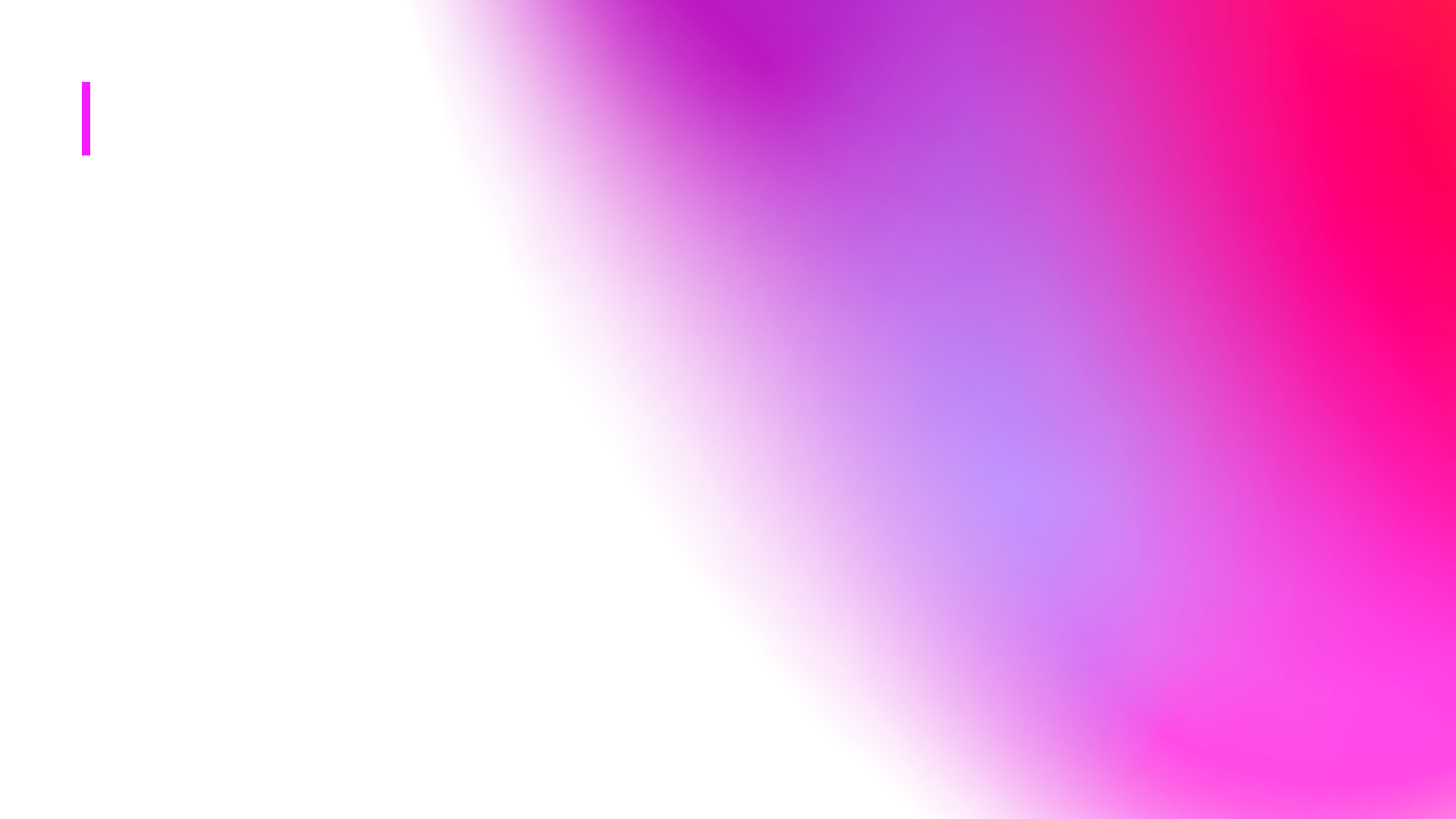 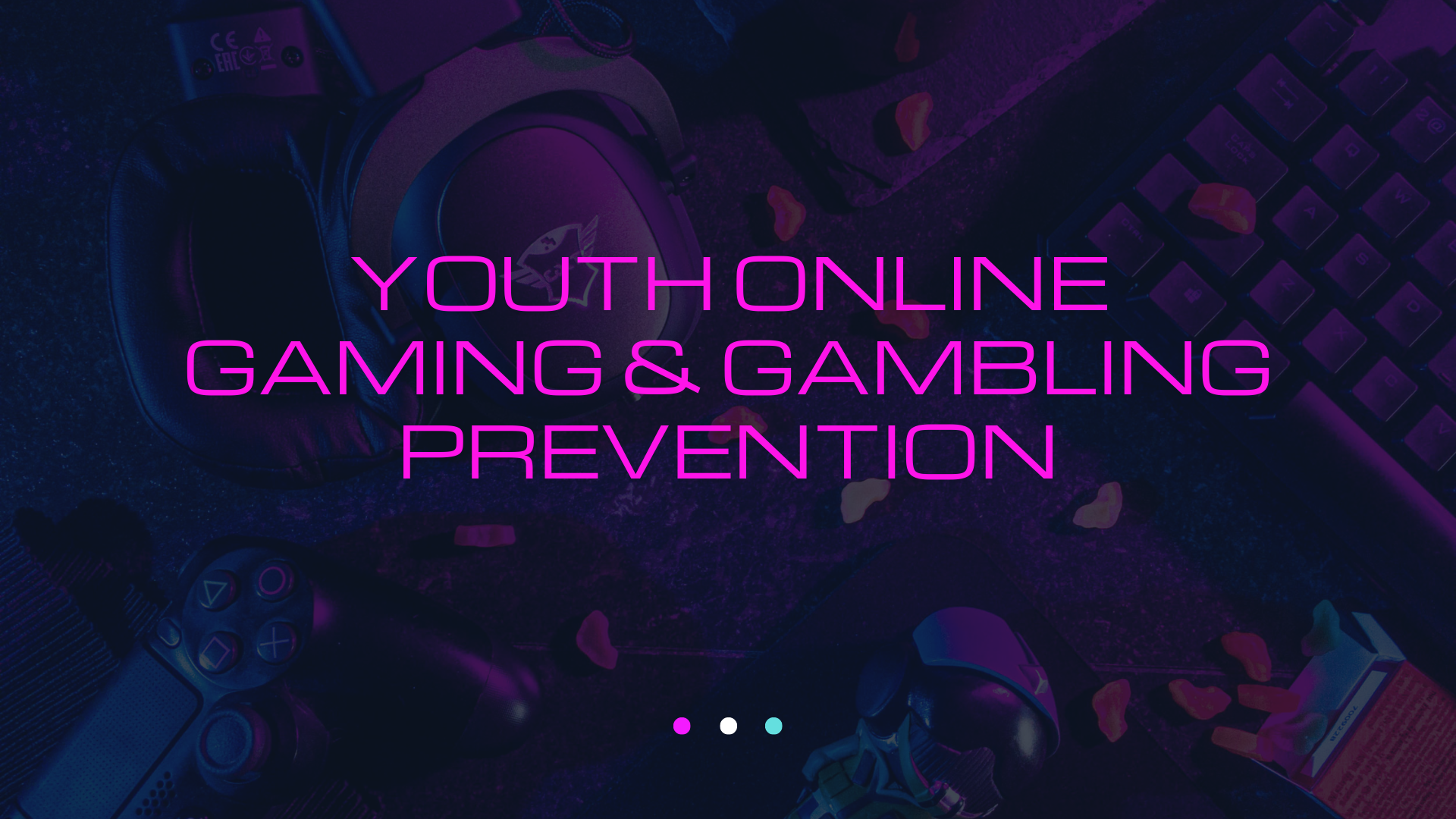 What is Youth Gambling?
Youth gambling refers to gambling activities engaged in by minors or young people under the age of 18 or 21, depending on the jurisdiction.
[Speaker Notes: Youth gambling refers to gambling activities engaged in by minors or young people under the age of 18 or 21, depending on the jurisdiction.]
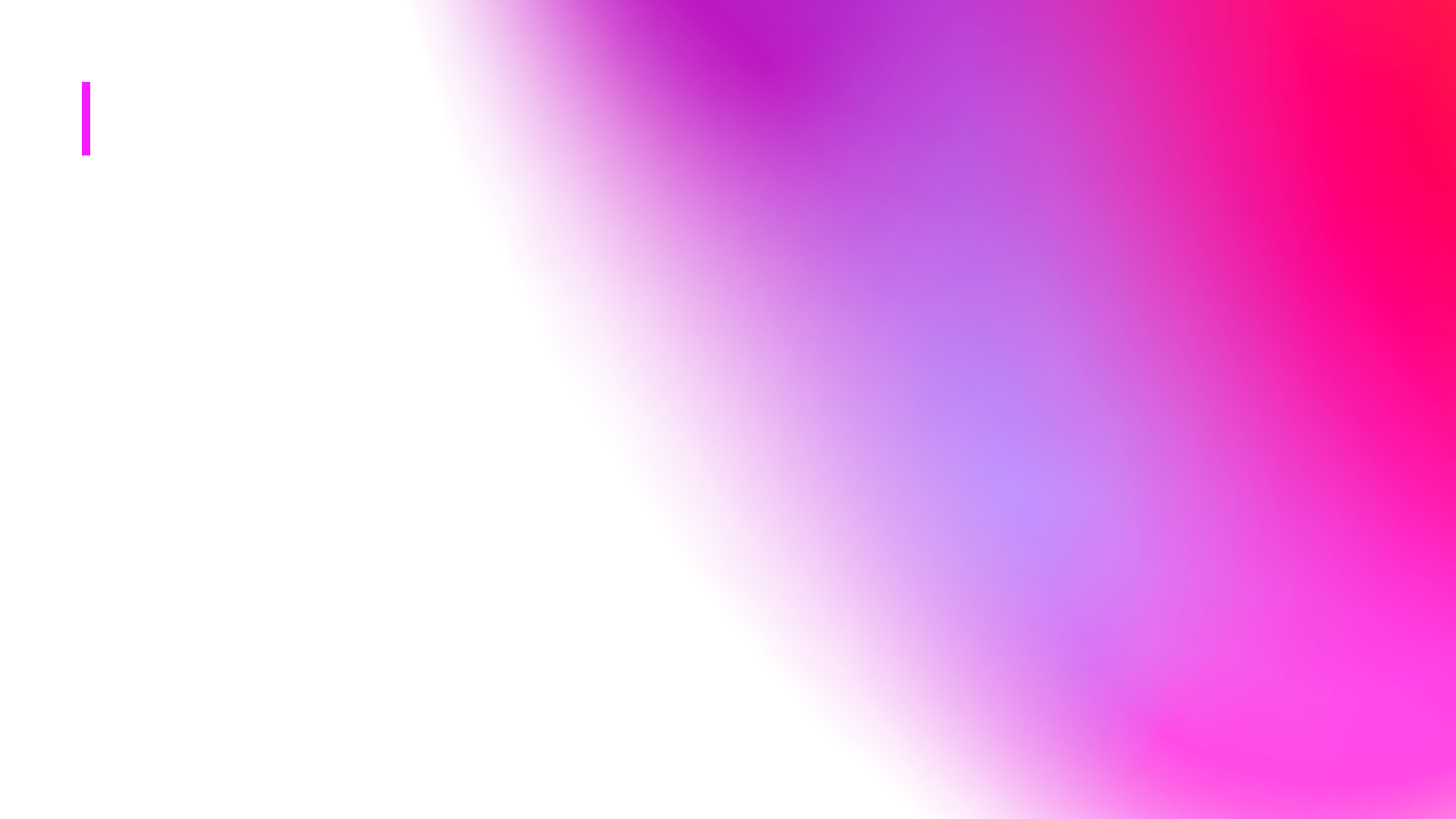 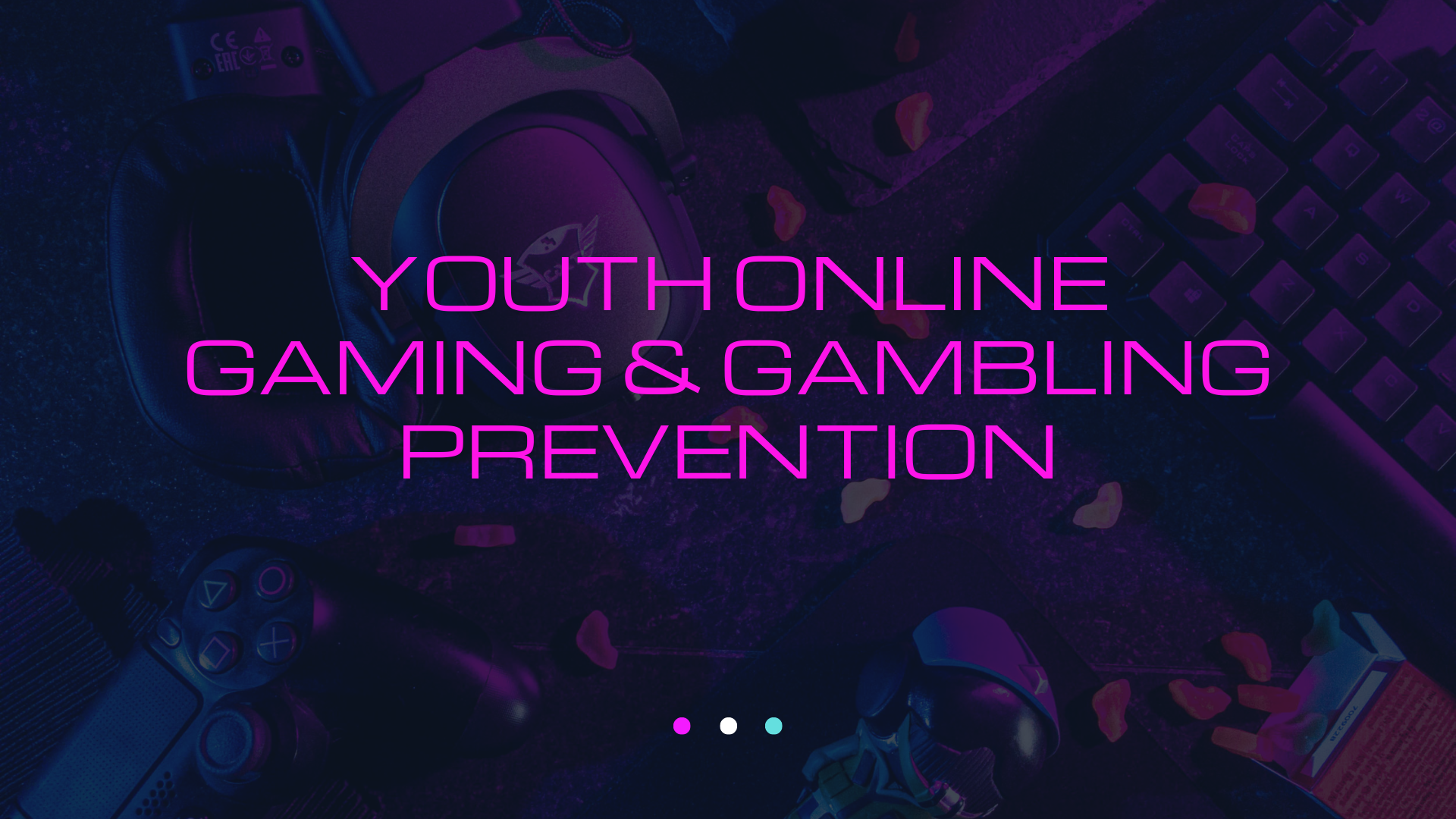 What is Youth Gambling?
This type of gambling is problematic because of the potential for young people to become addicted to gambling and develop negative social, financial, and health consequences.
[Speaker Notes: Youth gambling refers to gambling activities engaged in by minors or young people under the age of 18 or 21, depending on the jurisdiction. This type of gambling is often seen as a problem because of the potential for young people to become addicted to gambling and develop negative social, financial, and health consequences.]
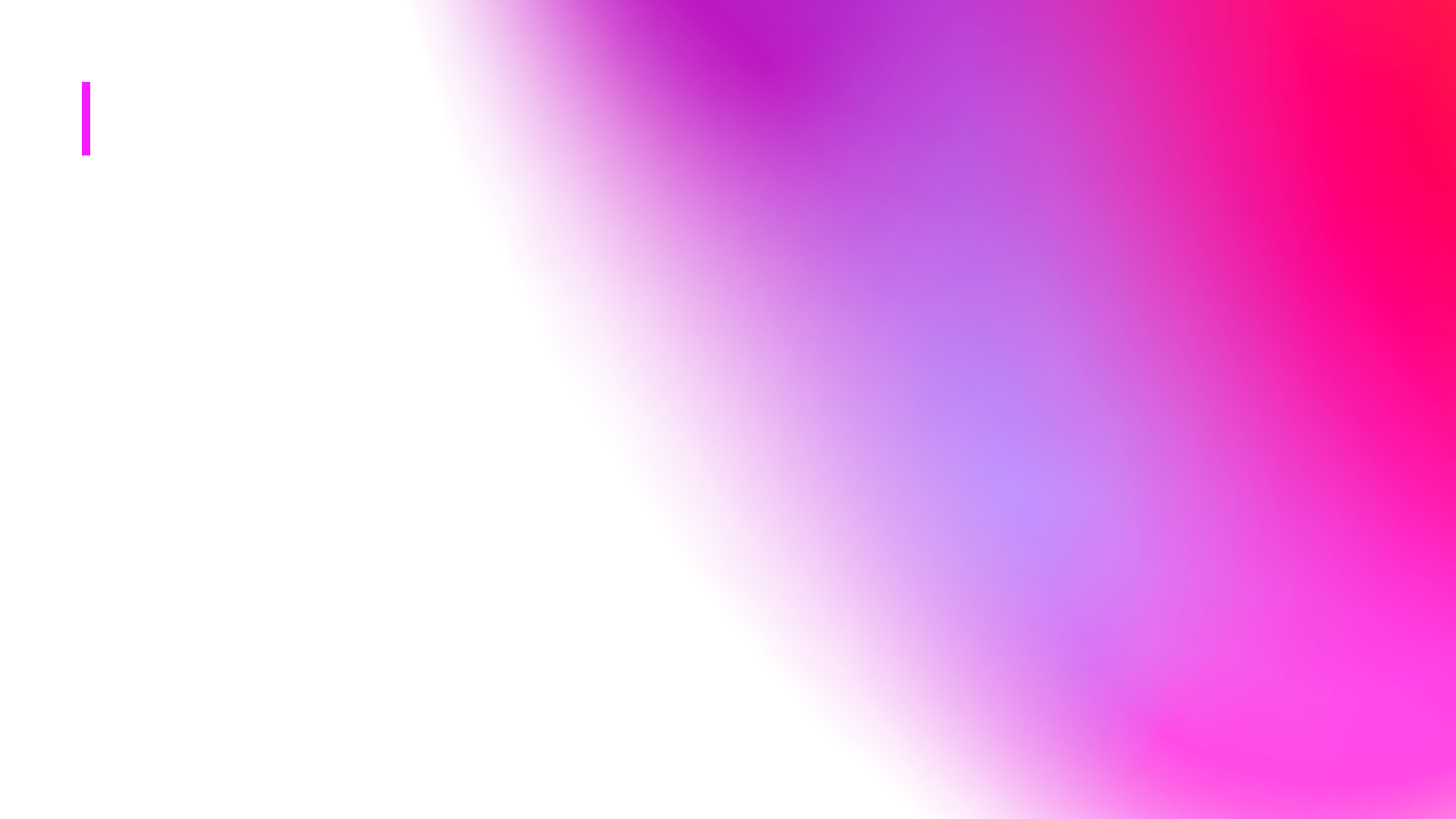 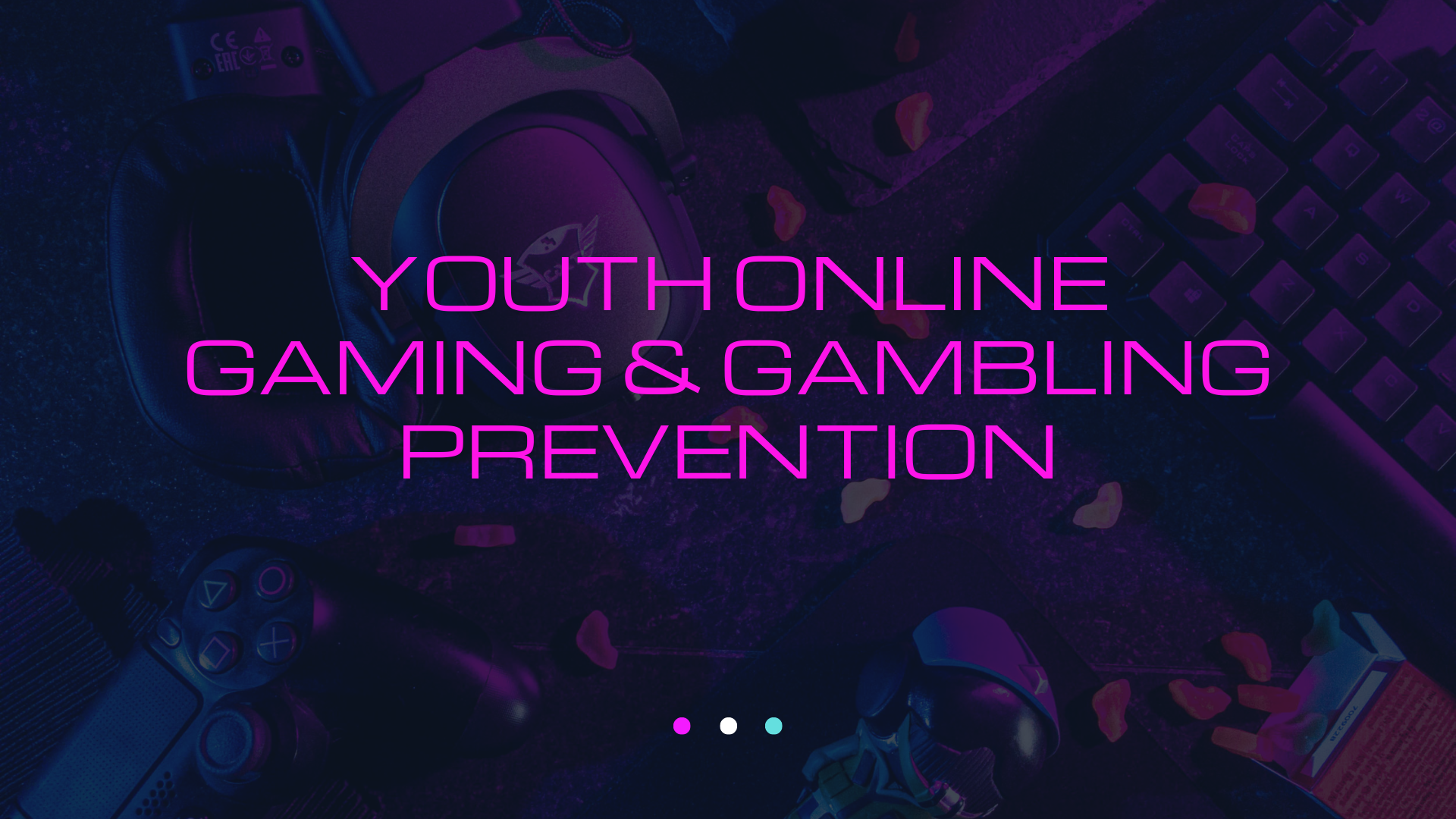 What is Youth Gambling?
According to the Virginia Council on Problem Gambling, the symptoms include:
 
increasing preoccupation with gambling, 
a need to bet more money and/or more frequently, 
restlessness or irritability when attempting to stop, 
“chasing” losses, and 
loss of control manifested by continuation of the gambling behavior in spite of mounting, serious, negative consequences.
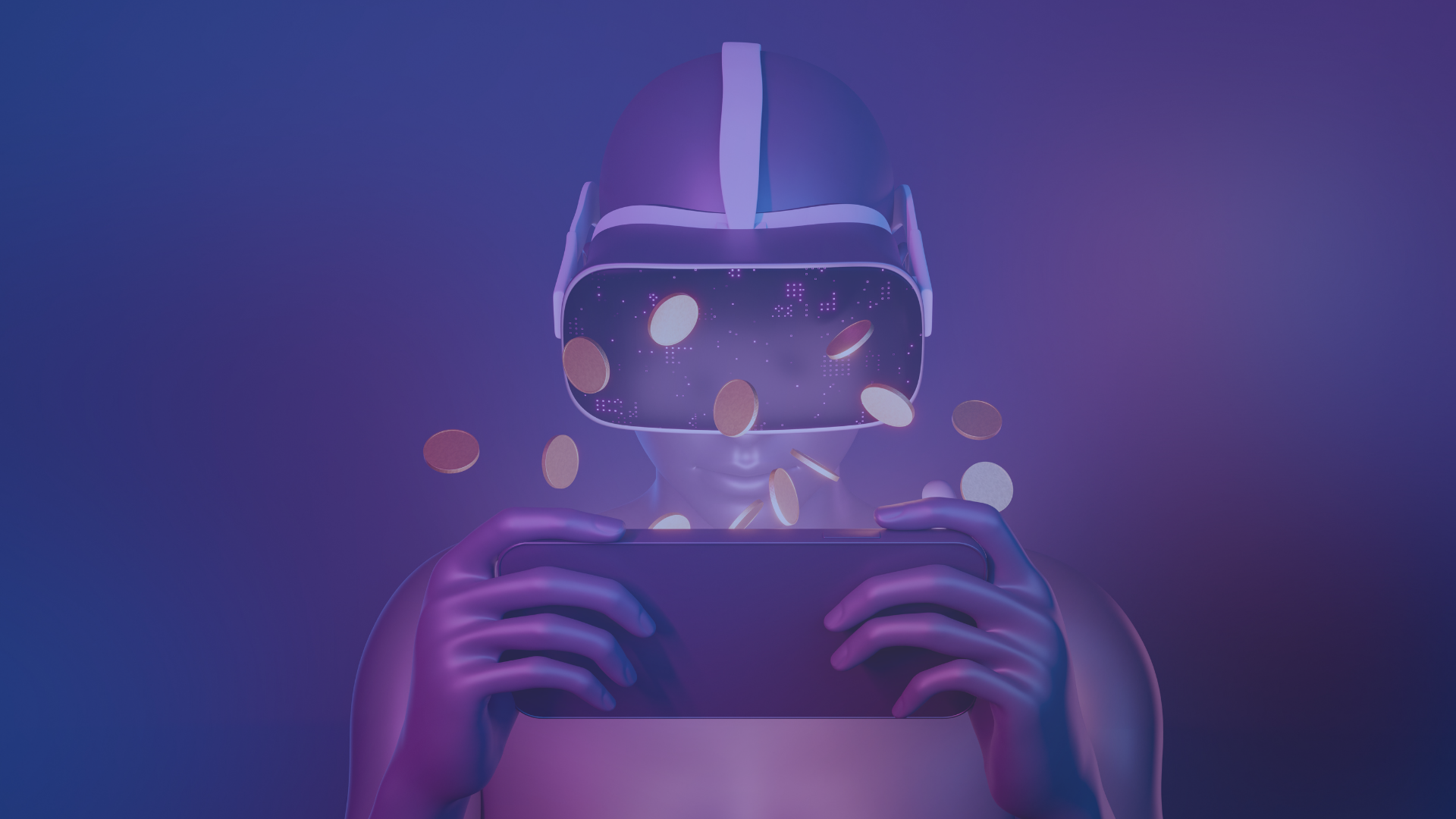 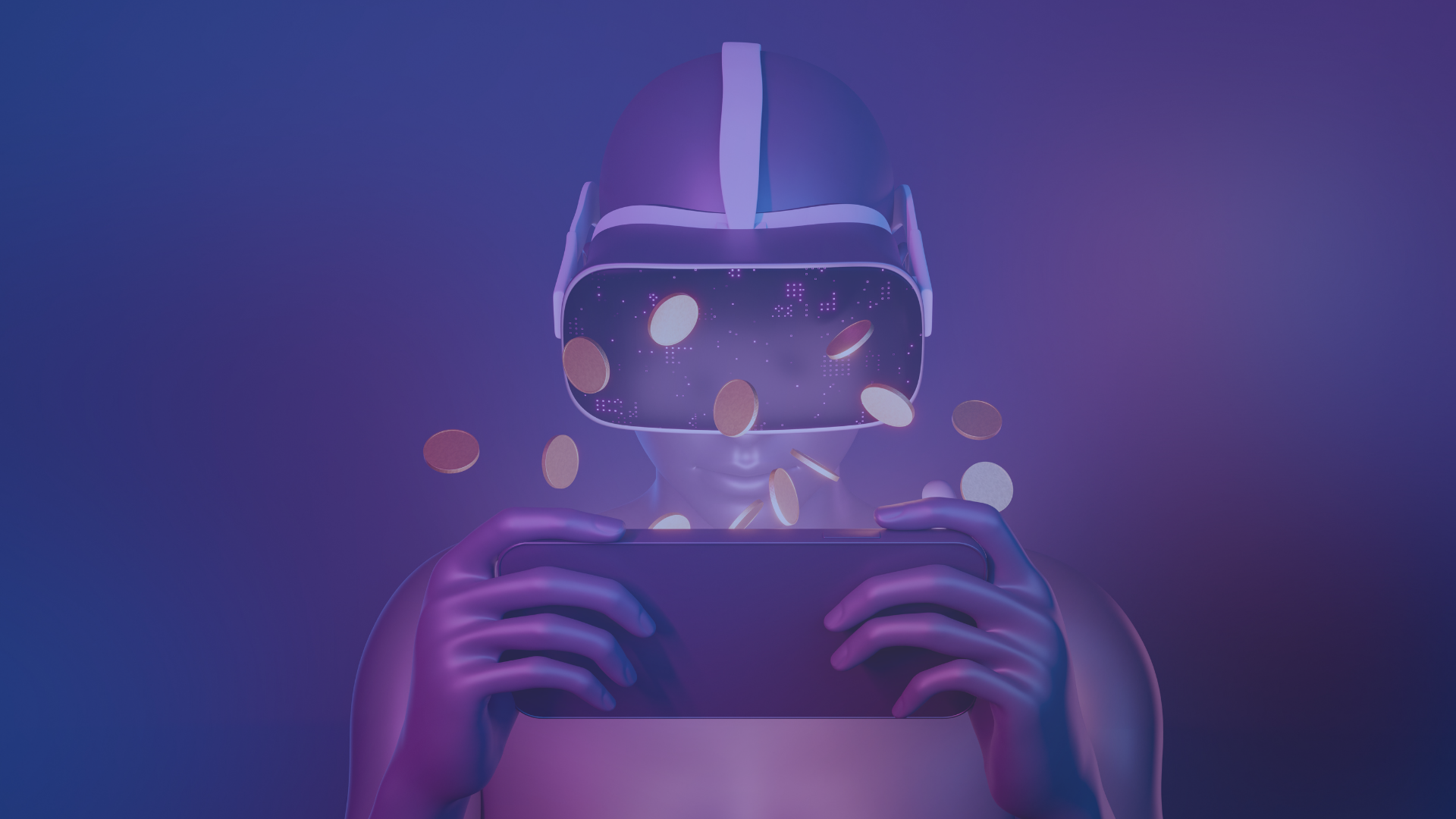 Risky Youth Gambling
While typically thought of as an adult issue, there are several ways that youth under the age of 18 might engage in risky gambling;
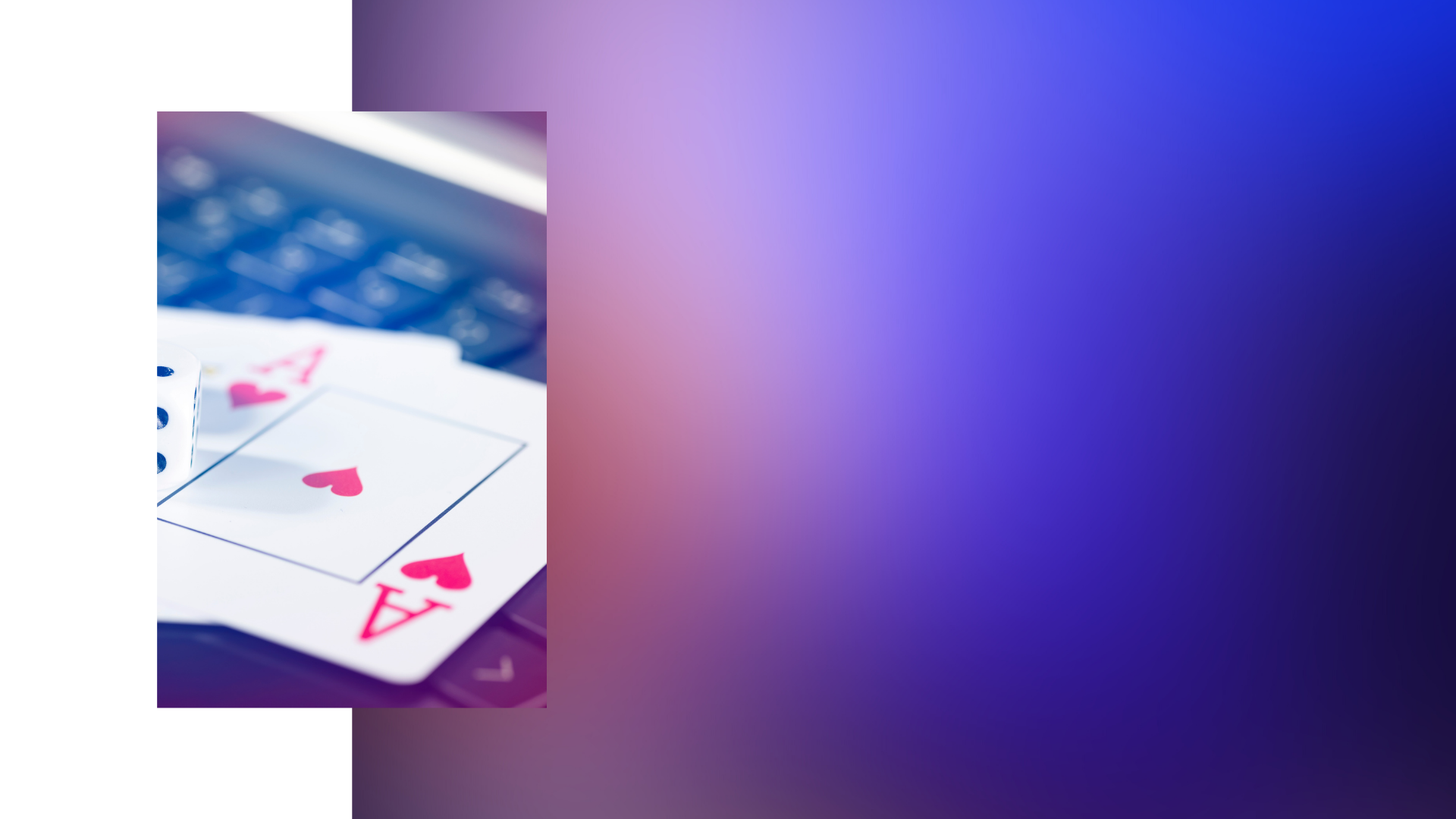 Online gambling: This includes various online gambling activities through the internet, including casino games, sports betting, and lottery games.

Social gambling: This would include playing cards for money or betting on sports games with friends.
[Speaker Notes: ·         Online gambling: This includes various online gambling activities through the internet, including casino games, sports betting, and lottery games.
·         Social gambling: This would include playing cards for money or betting on sports games with friends.]
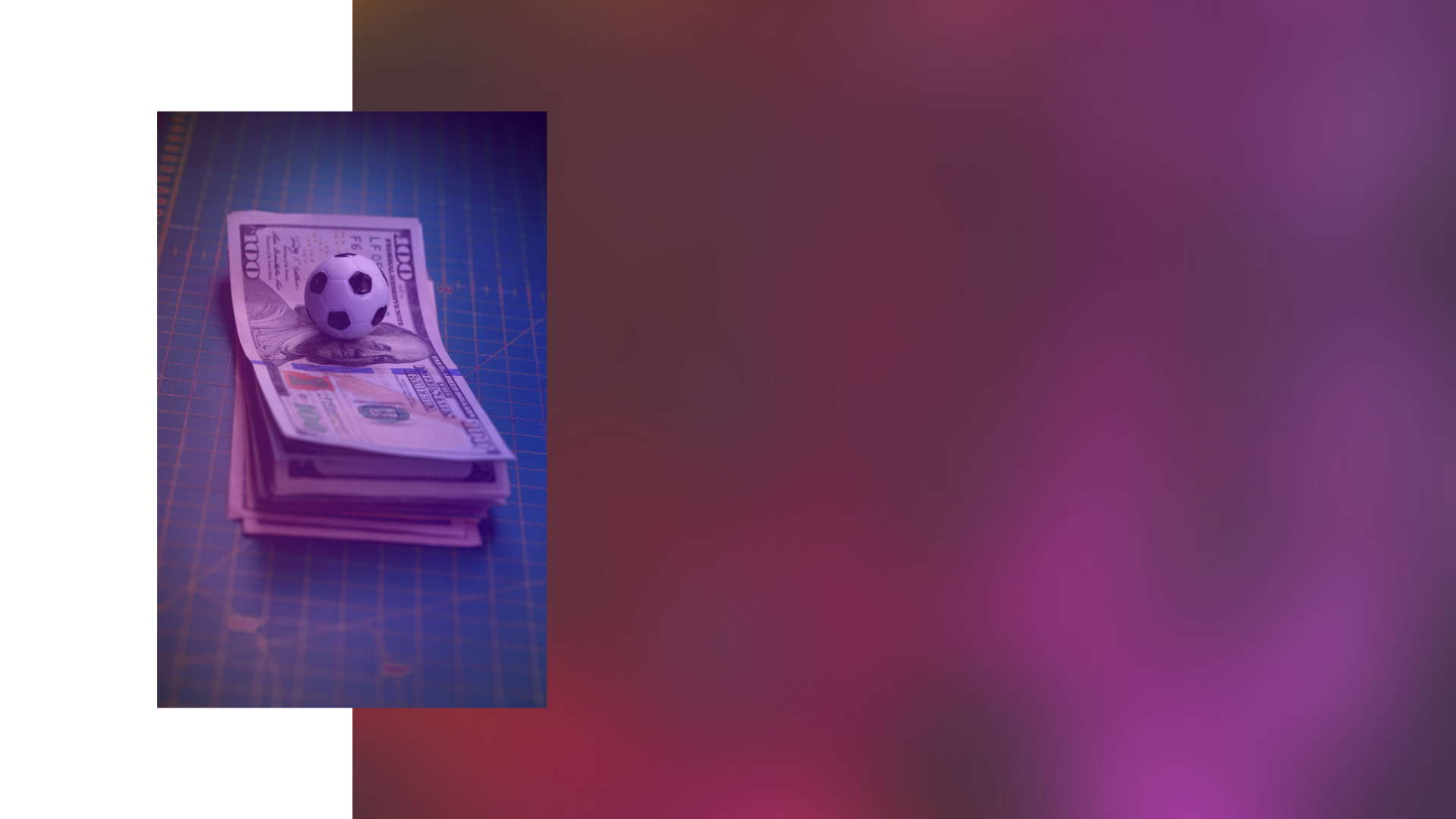 Illegal street gambling: Examples are playing games of chance for money or betting on illegal sports events.

Video games with gambling elements: Some video games, particularly those with "loot boxes", can contain elements of gambling that can be attractive to youth.
[Speaker Notes: ·         Illegal street gambling: Examples are playing games of chance for money or betting on illegal sports events.
·         Video games with gambling elements: Some video games, particularly those with "loot boxes", can contain elements of gambling that can be attractive to youth.]
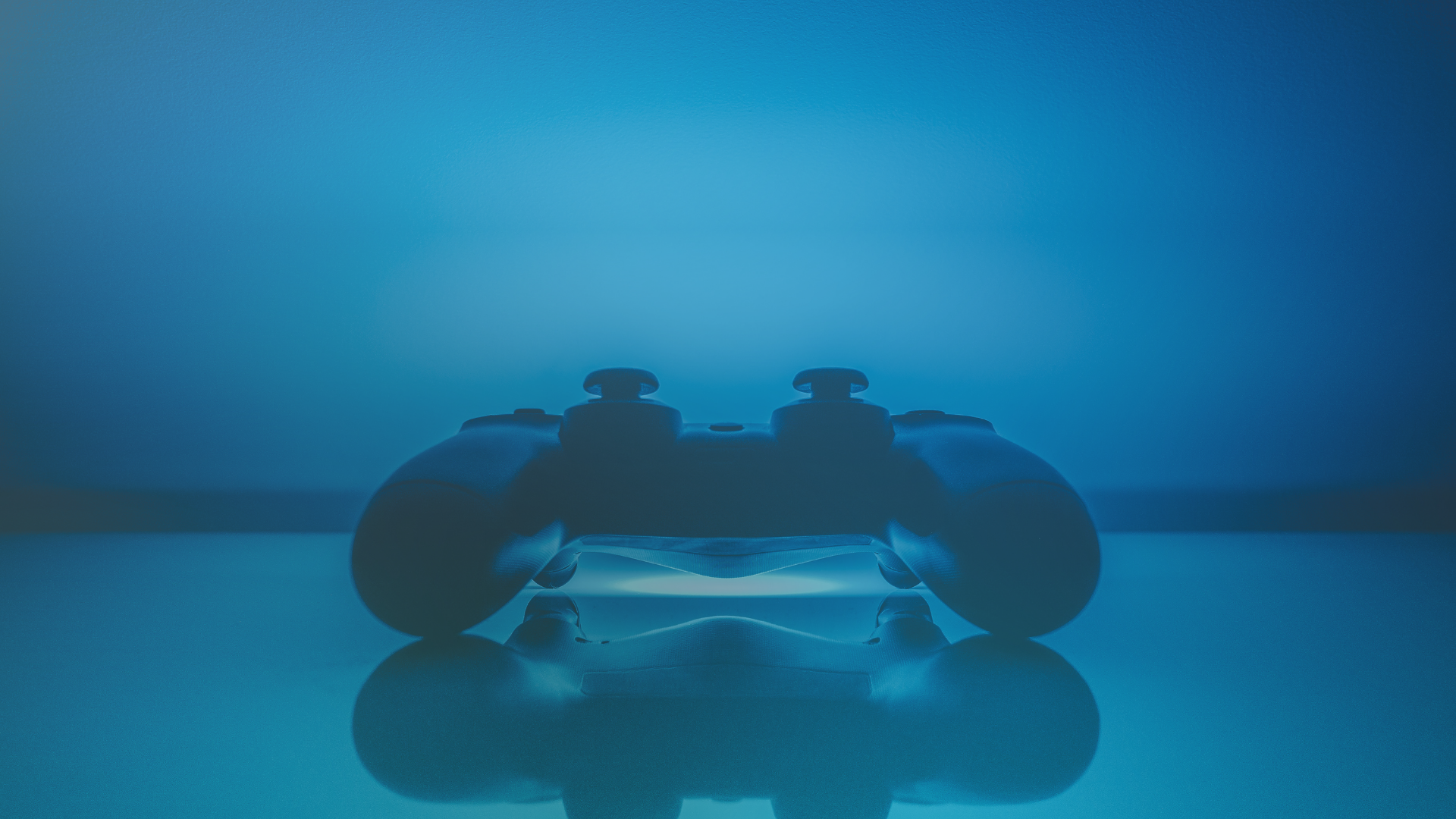 Risky Youth Gaming
With regards to online and video game gambling, there are several types of games on mobile apps that could potentially foster gambling addiction in children. These games are not considered to be the same as traditional gambling; however, they can still be addictive and harmful, especially for children and youth
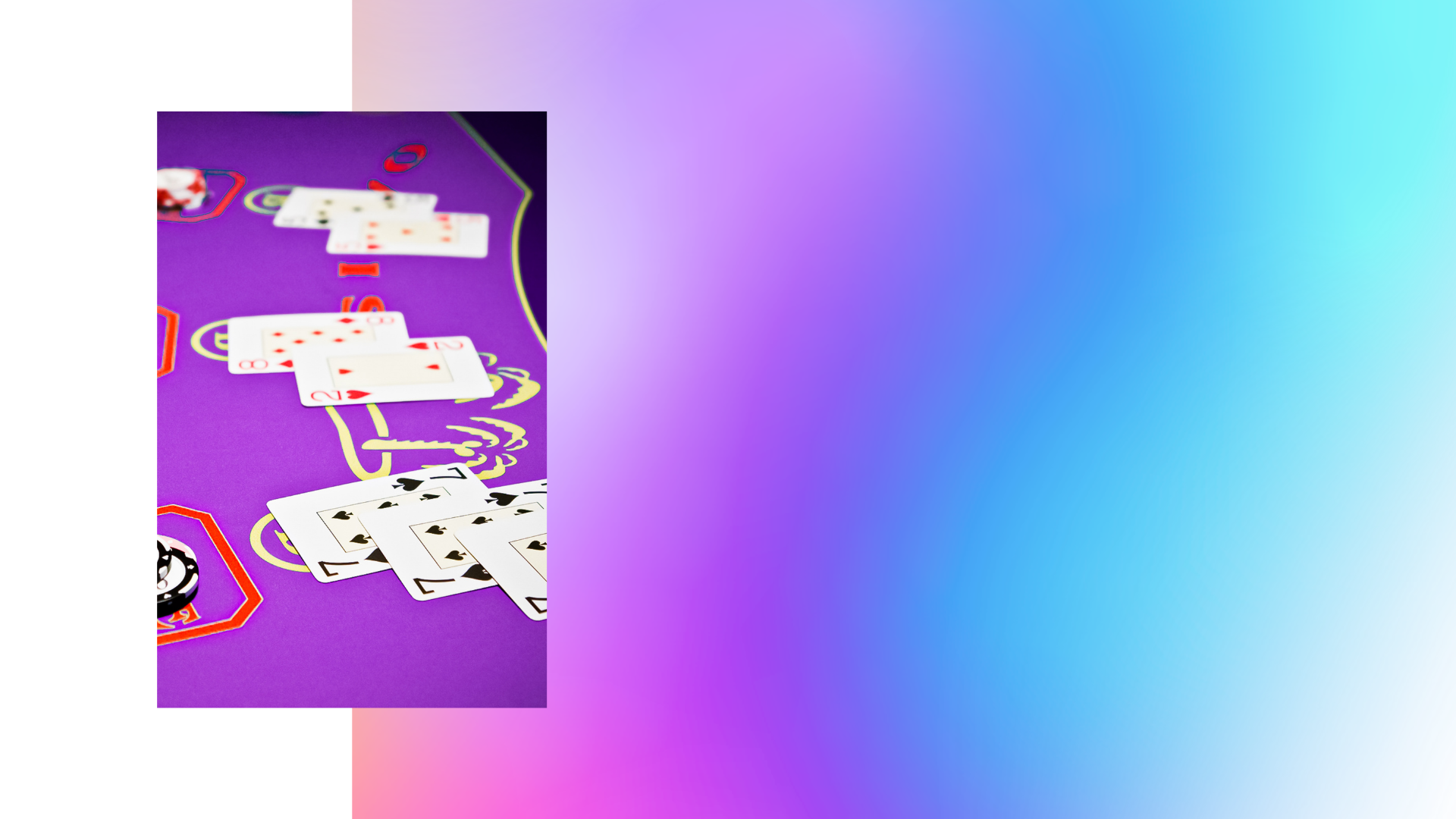 Games with loot boxes: These games allow players to purchase virtual boxes that contain randomized in-game items, and the thrill of not knowing what they will get can be addictive.
Casino-style games: Some mobile games simulate casino games such as slot machines or poker, which can encourage players to make in-app purchases to continue playing or to win virtual money.
[Speaker Notes: With regards to online and video game gambling, there are several types of games on mobile apps that could potentially foster gambling addiction in children. These games are not considered to be the same as traditional gambling; however, they can still be addictive and harmful, especially for children and youth.  
·         Games with loot boxes: These games allow players to purchase virtual boxes that contain randomized in-game items, and the thrill of not knowing what they will get can be addictive.
·         Casino-style games: Some mobile games simulate casino games such as slot machines or poker, which can encourage players to make in-app purchases to continue playing or to win virtual money.]
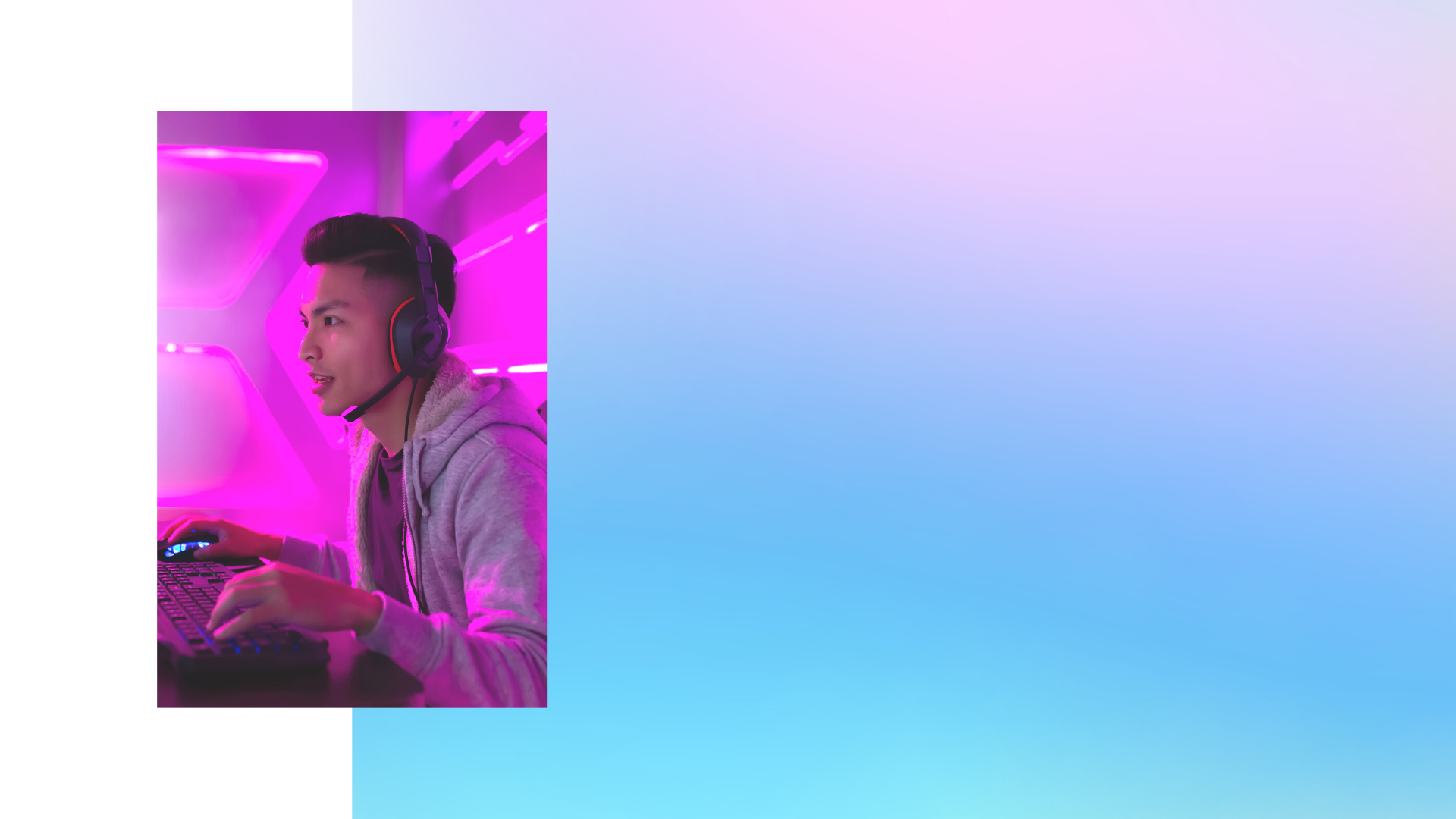 Social casino games: These games are marketed as free to play, but often offer in-app purchases for virtual chips that can be used to play casino-style games.
Games with in-app advertisements: Some mobile games feature advertisements that offer rewards for watching ads, such as virtual currency or in-game items. This type of reward system can be addictive, especially for children.
[Speaker Notes: ·         Social casino games: These games are marketed as free to play, but often offer in-app purchases for virtual chips that can be used to play casino-style games.
·         Games with in-app advertisements: Some mobile games feature advertisements that offer rewards for watching ads, such as virtual currency or in-game items. This type of reward system can be addictive, especially for children.]
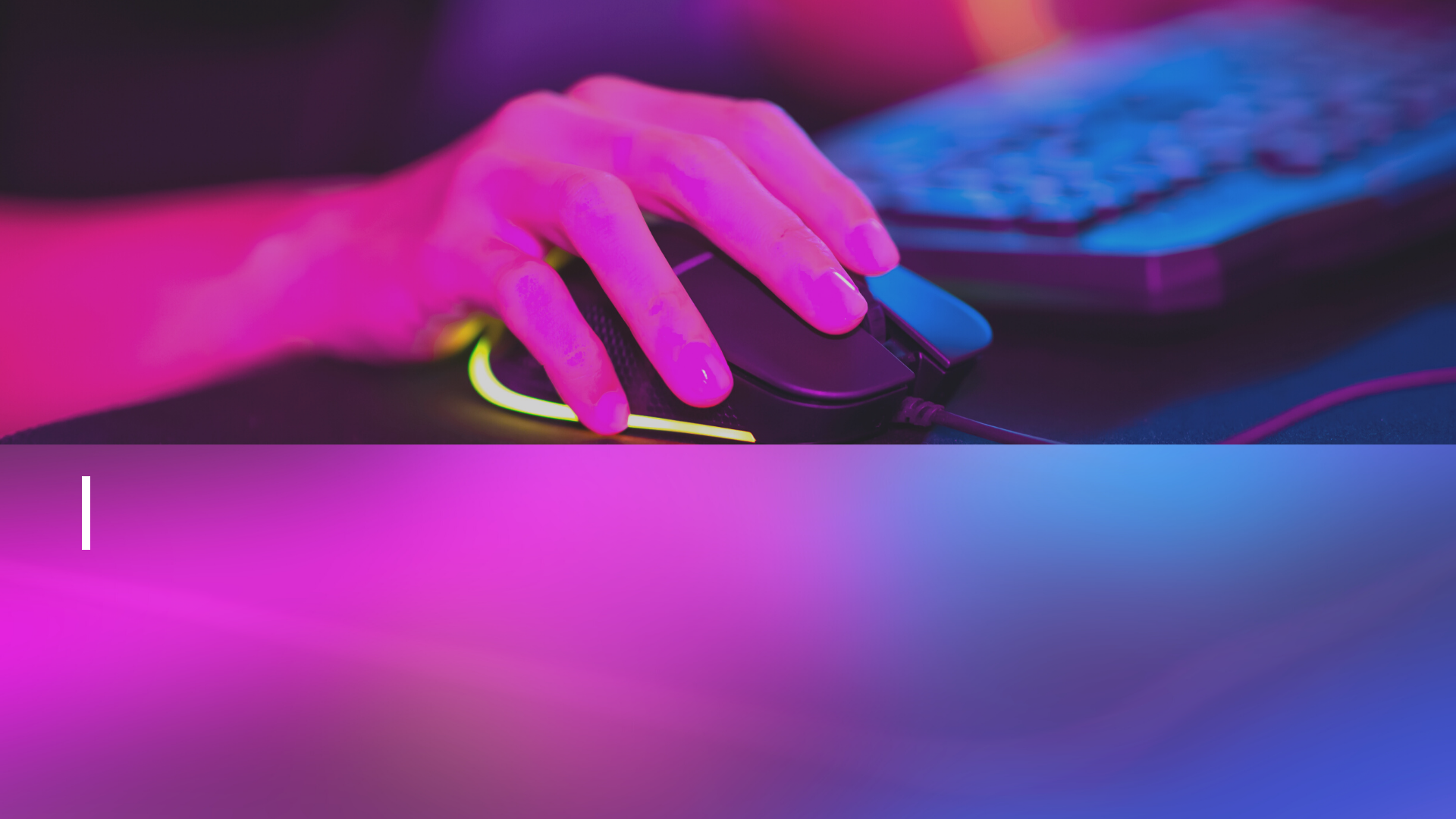 To prevent potential addiction and to avoid disastrous outcomes that can occur for individuals who begin gambling young, is important for educators to proactively engage in preventative measures that can support children towards choosing options other than gambling. Teachers can start by reviewing available information on the risks and directly educating children about the dangers of gambling behaviors.
[Speaker Notes: To prevent potential addiction and to avoid disastrous outcomes that can occur for individuals who begin gambling young, is important for educators to proactively engage in preventative measures that can support children towards choosing options other than gambling. Teachers can start by directly educating children about the dangers of gambling behaviors. Here are some ways teachers can approach this topic in the classroom:]
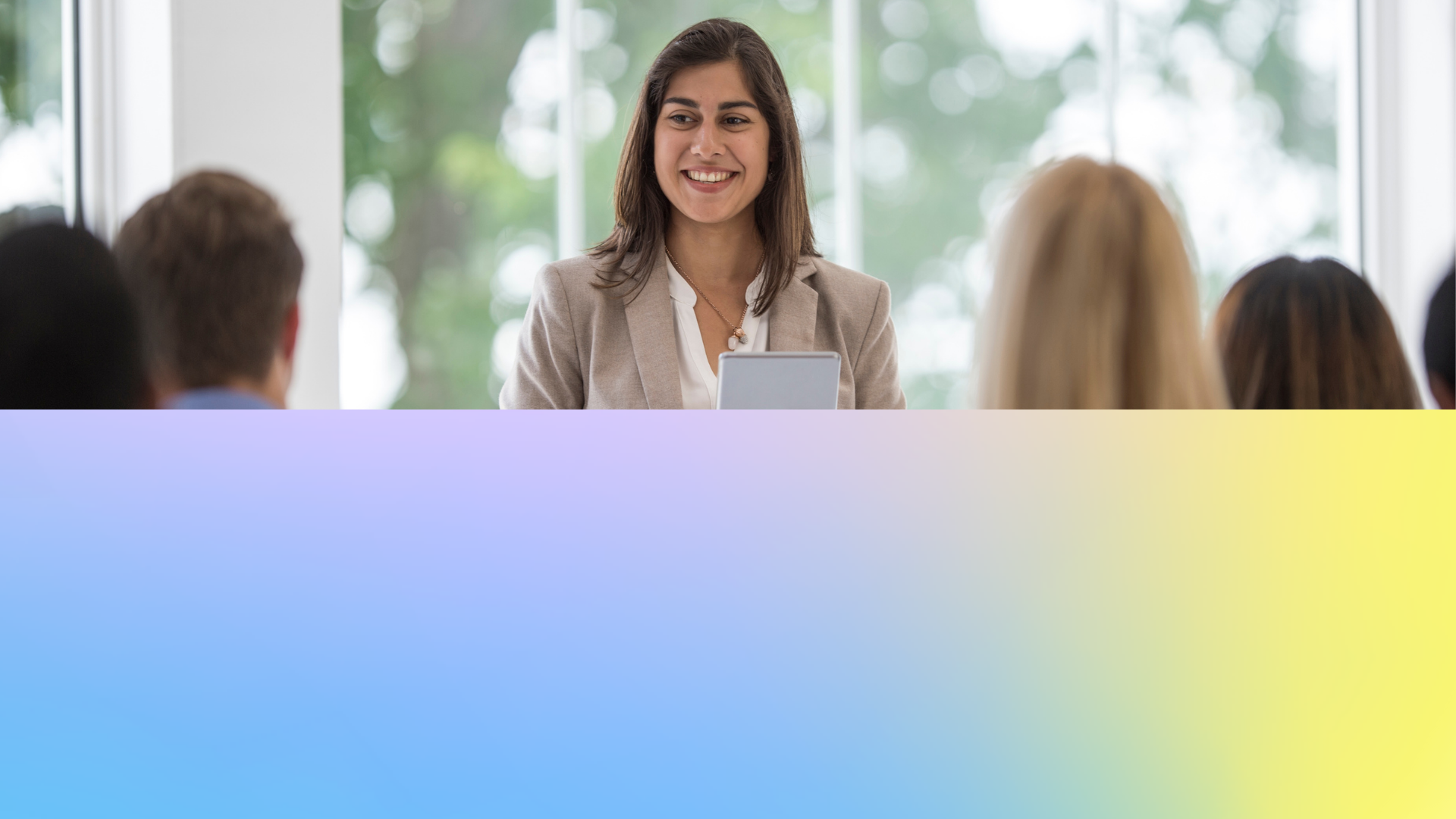 Incorporate information about gambling into relevant subjects: Teachers can include information about gambling and its potential consequences in subjects such as health, social studies, or personal finance.
[Speaker Notes: ·         Incorporate information about gambling into relevant subjects: Teachers can include information about gambling and its potential consequences in subjects such as health, social studies, or personal finance.]
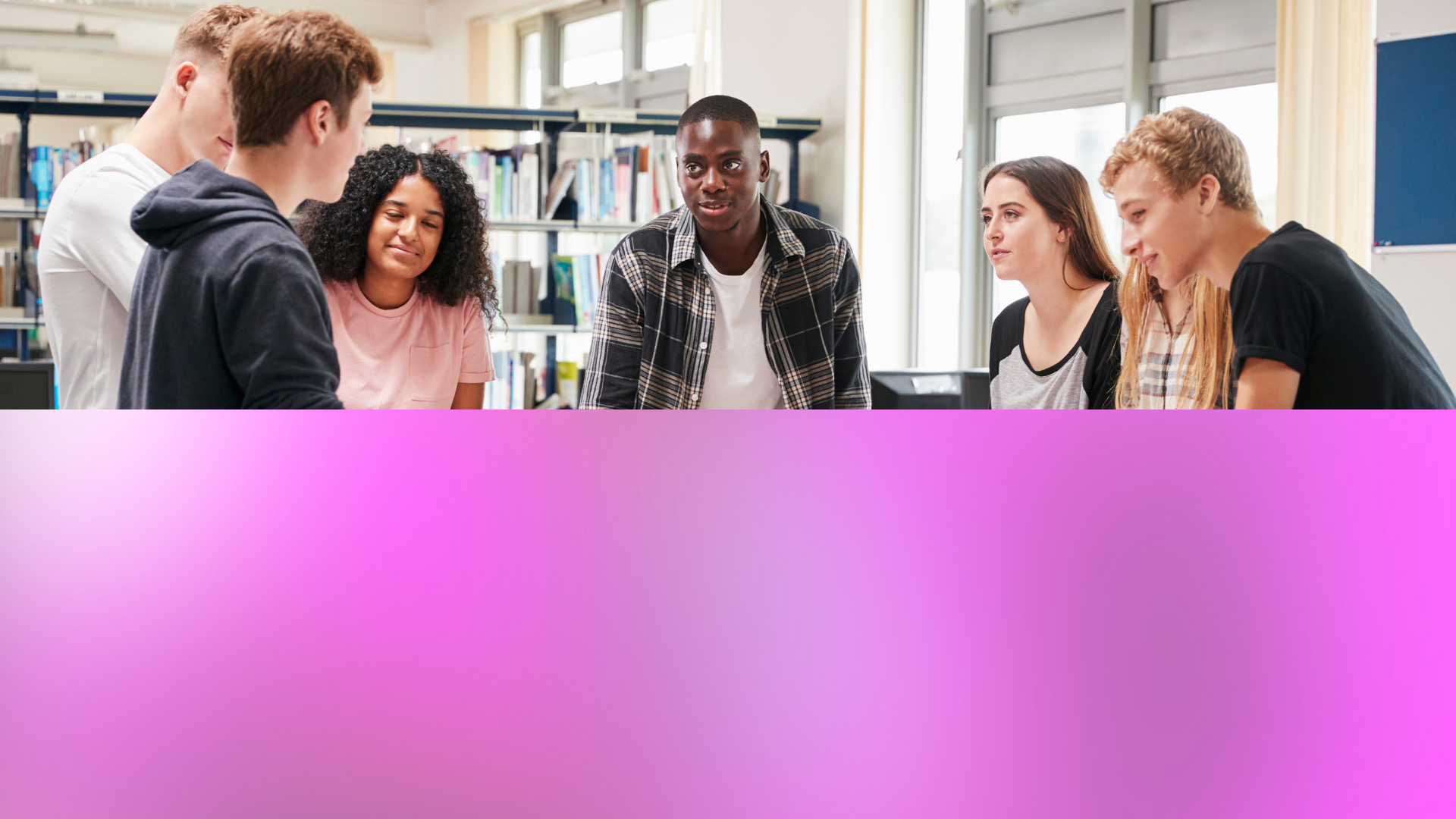 Use interactive activities: Teachers can engage students with interactive activities such as role-playing exercises, group discussions, or debates to help them understand the dangers of gambling.
[Speaker Notes: ·         Use interactive activities: Teachers can engage students with interactive activities such as role-playing exercises, group discussions, or debates to help them understand the dangers of gambling.]
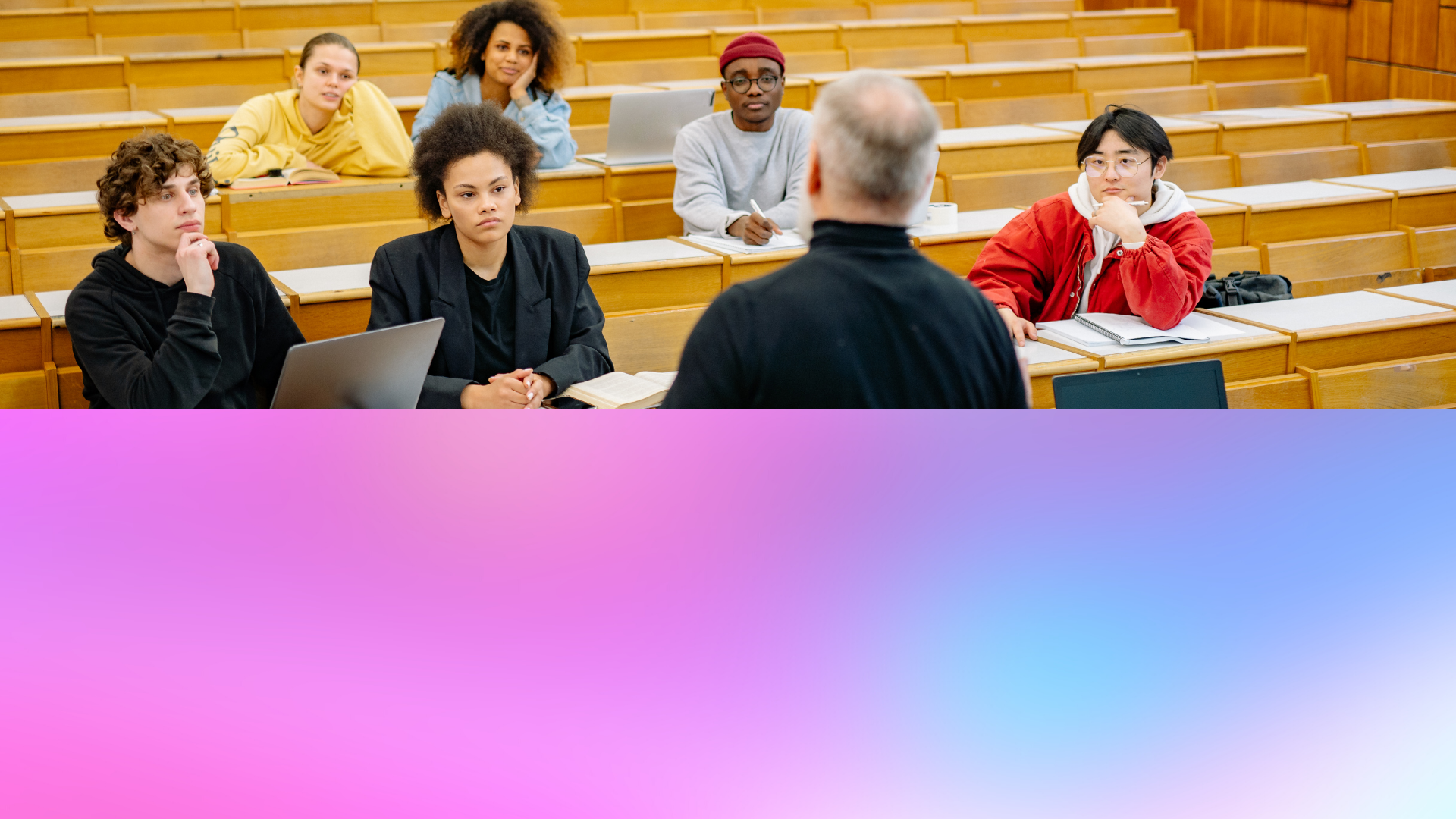 Provide resources: Teachers can provide students with resources such as books, articles, videos, and websites that discuss the dangers of gambling and provide information on how to seek help if needed.
[Speaker Notes: ·         Provide resources: Teachers can provide students with resources such as books, articles, videos, and websites that discuss the dangers of gambling and provide information on how to seek help if needed.]
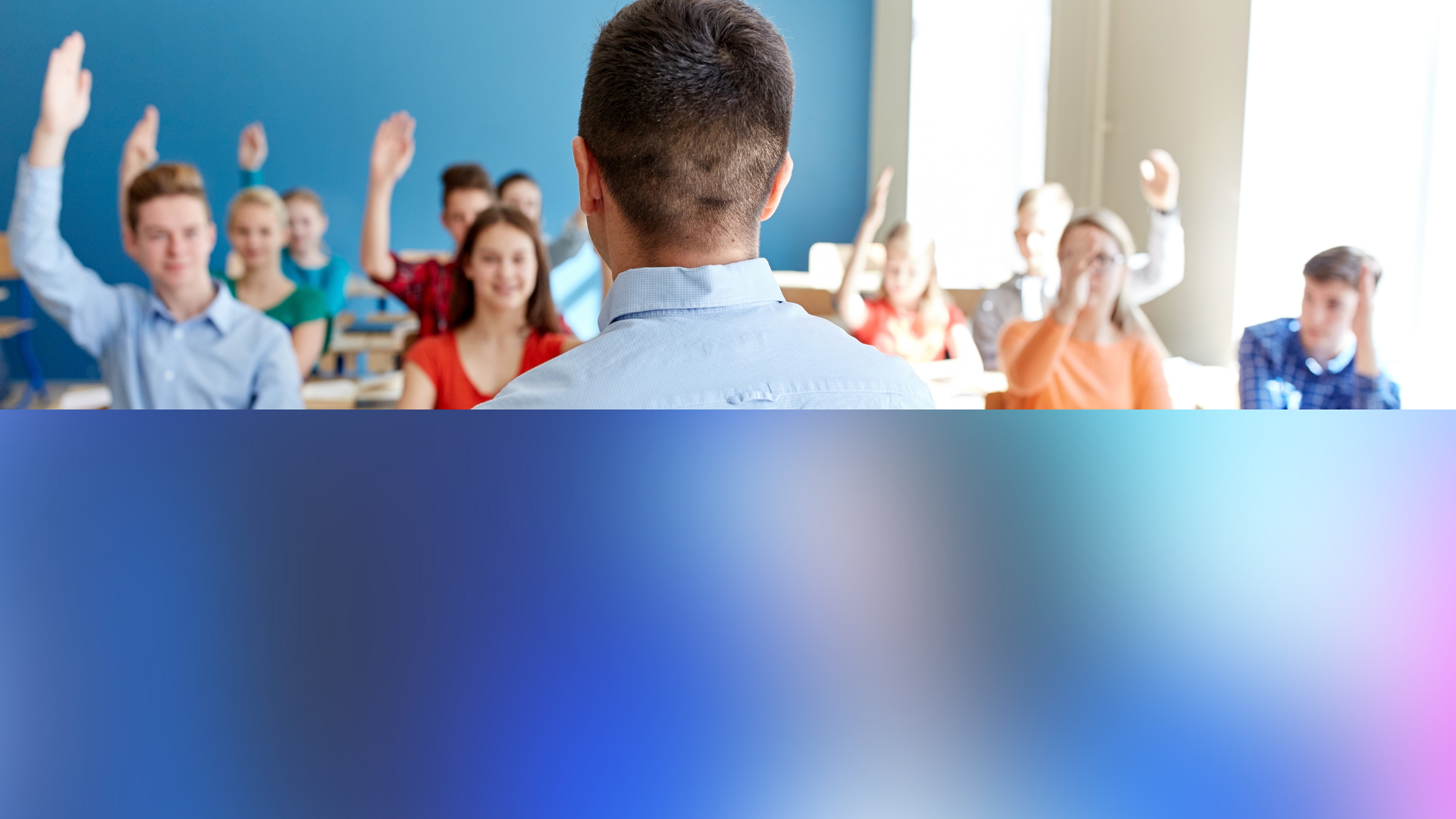 Foster open communication: Teachers can create an open and supportive classroom environment where students feel comfortable discussing their experiences with gambling and asking questions.
[Speaker Notes: ·         Foster open communication: Teachers can create an open and supportive classroom environment where students feel comfortable discussing their experiences with gambling and asking questions.]
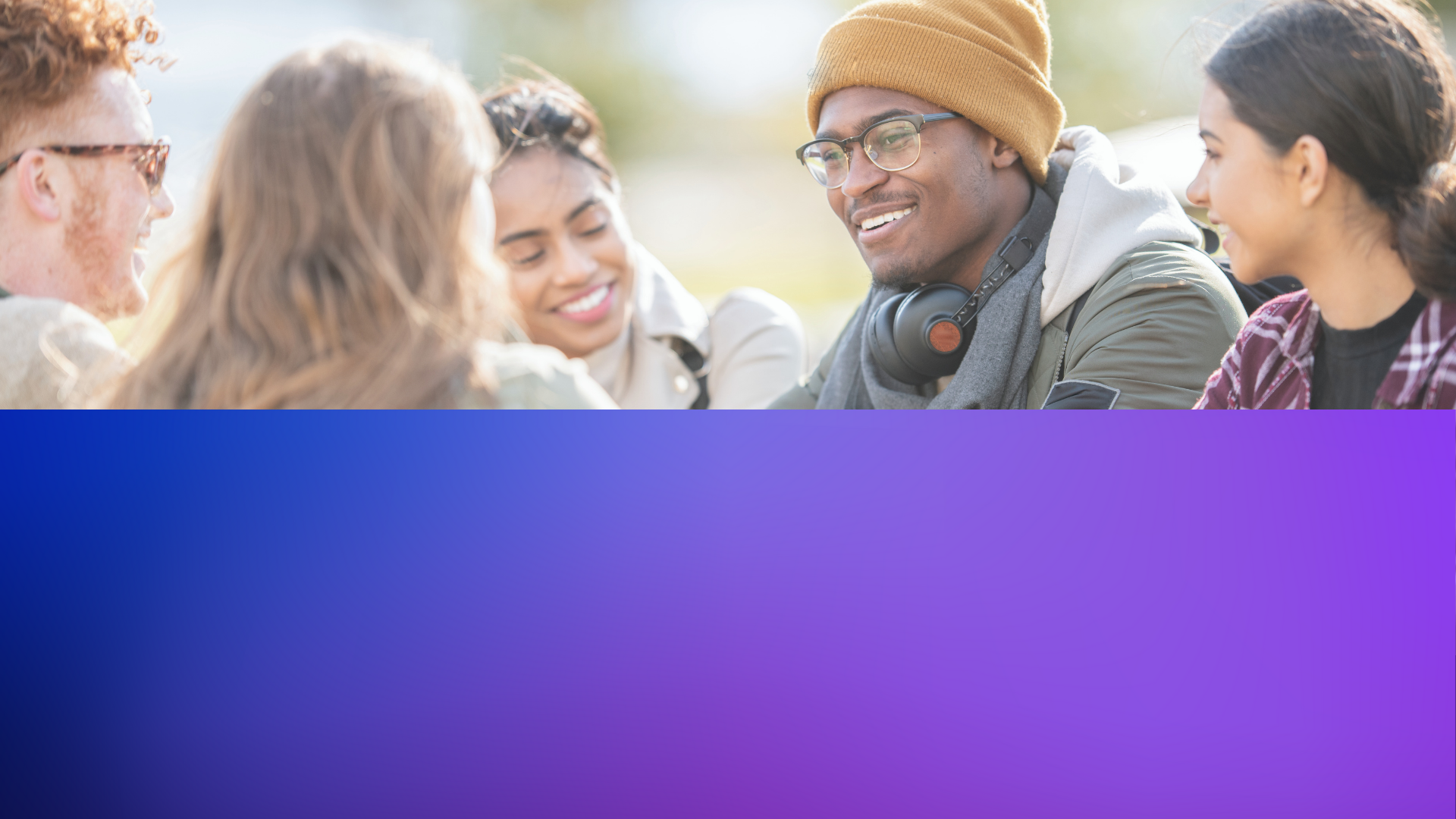 Collaborate with outside organizations: Teachers can collaborate with local organizations, such as youth support groups, to bring in experts to speak to students about the dangers of gambling.
[Speaker Notes: ·         Collaborate with outside organizations: Teachers can collaborate with local organizations, such as youth support groups, to bring in experts to speak to students about the dangers of gambling.]
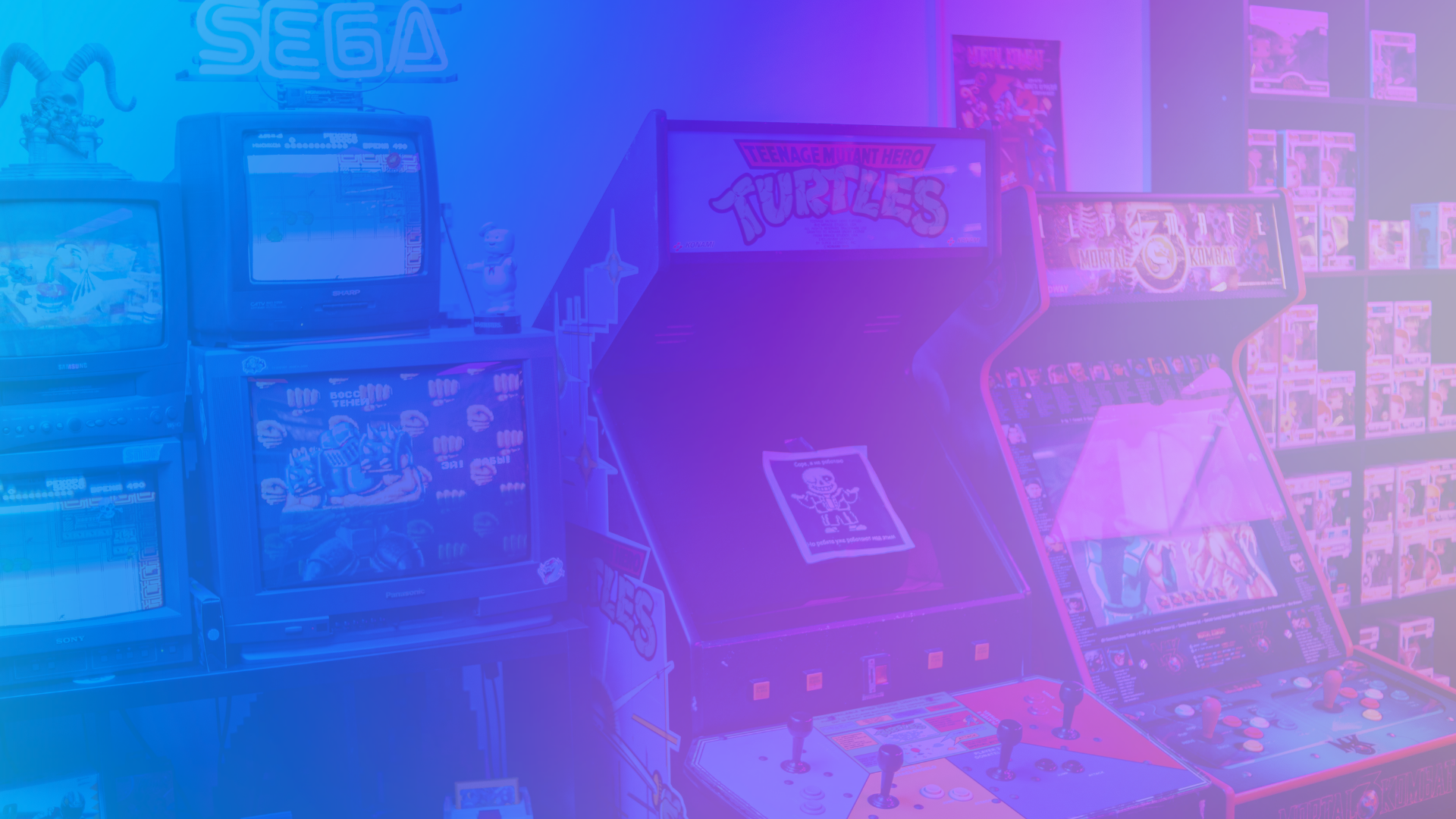 [Speaker Notes: ·]
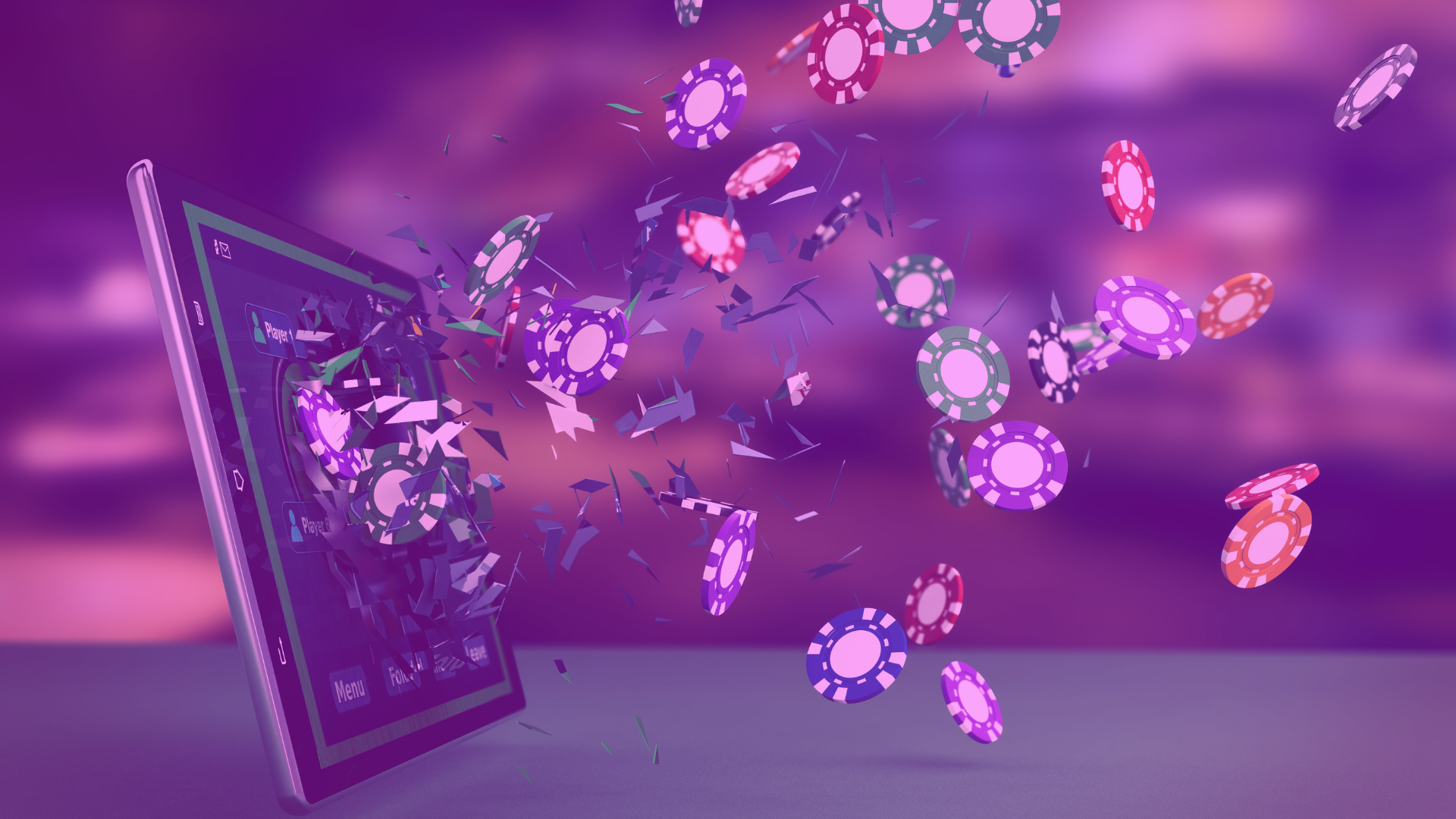 The Health Smart Virginia Project is providing this training resource with funding from the Office of Behavioral Health Wellness at the Virginia Department of Behavioral Health and Developmental Services (2023).
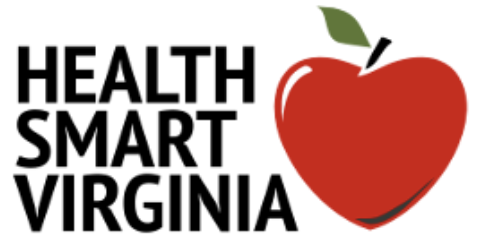 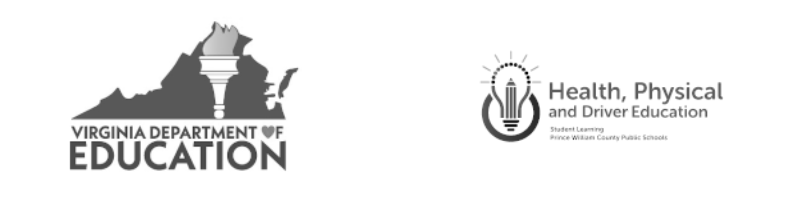 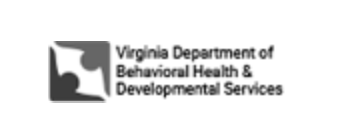